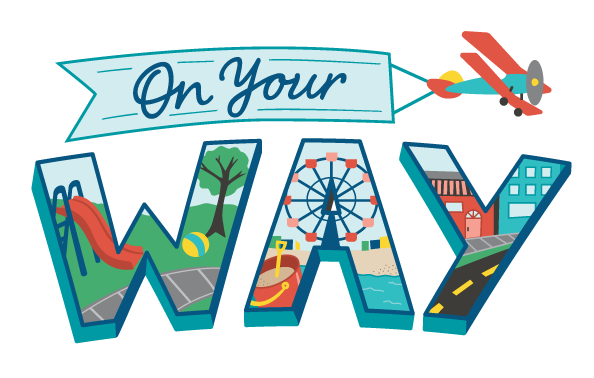 Chesterbrook Academy PreschoolSummer Camp
June 2018
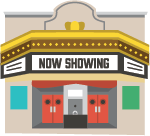 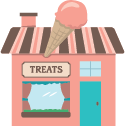 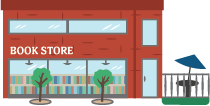 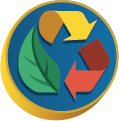 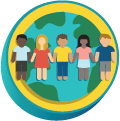 906 S. Media Line Rd |  610-353-7583  |  www.chesterbrookacademy.com/preschools/philadelphia/newtown-square/ |  Camp Director Email
Calendar is subject to change.
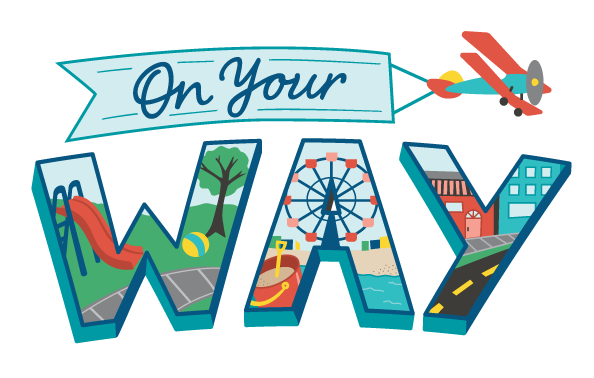 Chesterbrook Academy PreschoolSummer Camp
July 2018
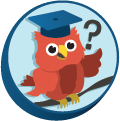 No Camp
July 4th Holiday
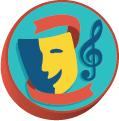 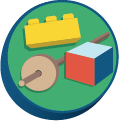 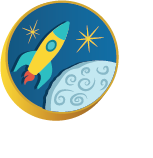 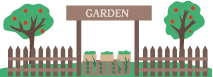 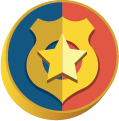 Address |  Phone Number  |  School Level Website |  Camp Director Email
Calendar is subject to change.
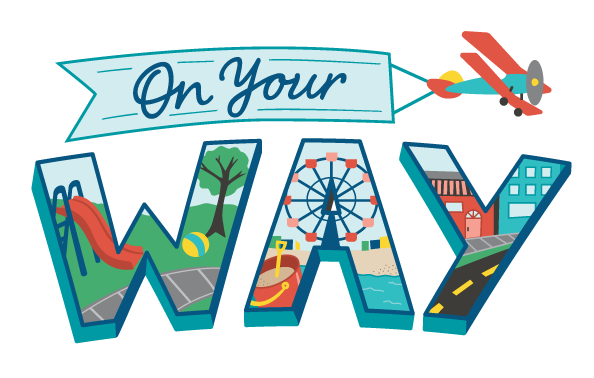 Chesterbrook Academy PreschoolSummer Camp
August 2018
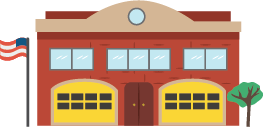 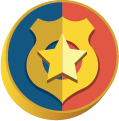 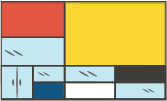 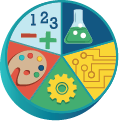 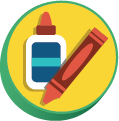 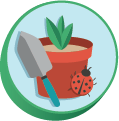 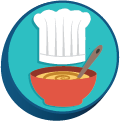 Address |  Phone Number  |  School Level Website |  Camp Director Email
Calendar is subject to change.